WEBINAIRE SUR LA COUVERTURE MEDIATIQUE REELLE DE LA ZLECAfEtat des lieux et impacts potentiels de la mise en œuvre de la ZLECAf dans la CEDEAO_Mamoudou Sebego
Virtuel, 25 Février 2021
SOMMAIRE
Pourquoi la ZLECAf?
Protocoles et modalités de négociation de la ZLECAF
Impacts potentiels de mise en œuvre dans la CEDEAO
Statut de la ratification de l’accord
Défis et opportunités majeures
Appui de la CEA aux Etats membres dans la mise en œuvre
Recommandations
Pourquoi la ZLECAf ? (1/2)
ZLECAf: Un des projets phares du premier plan décennal de mise en œuvre de l'Agenda 2063 de l'Union africaine - L'Afrique que nous voulons.
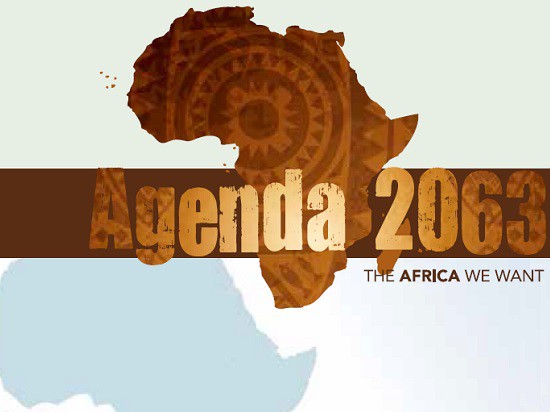 L’Afrique continue de dépendre fortement du reste du monde pour satisfaire sa demande alimentaire…
L'Afrique est un vaste marché fragmenté en petits marchés nationaux pour la plupart
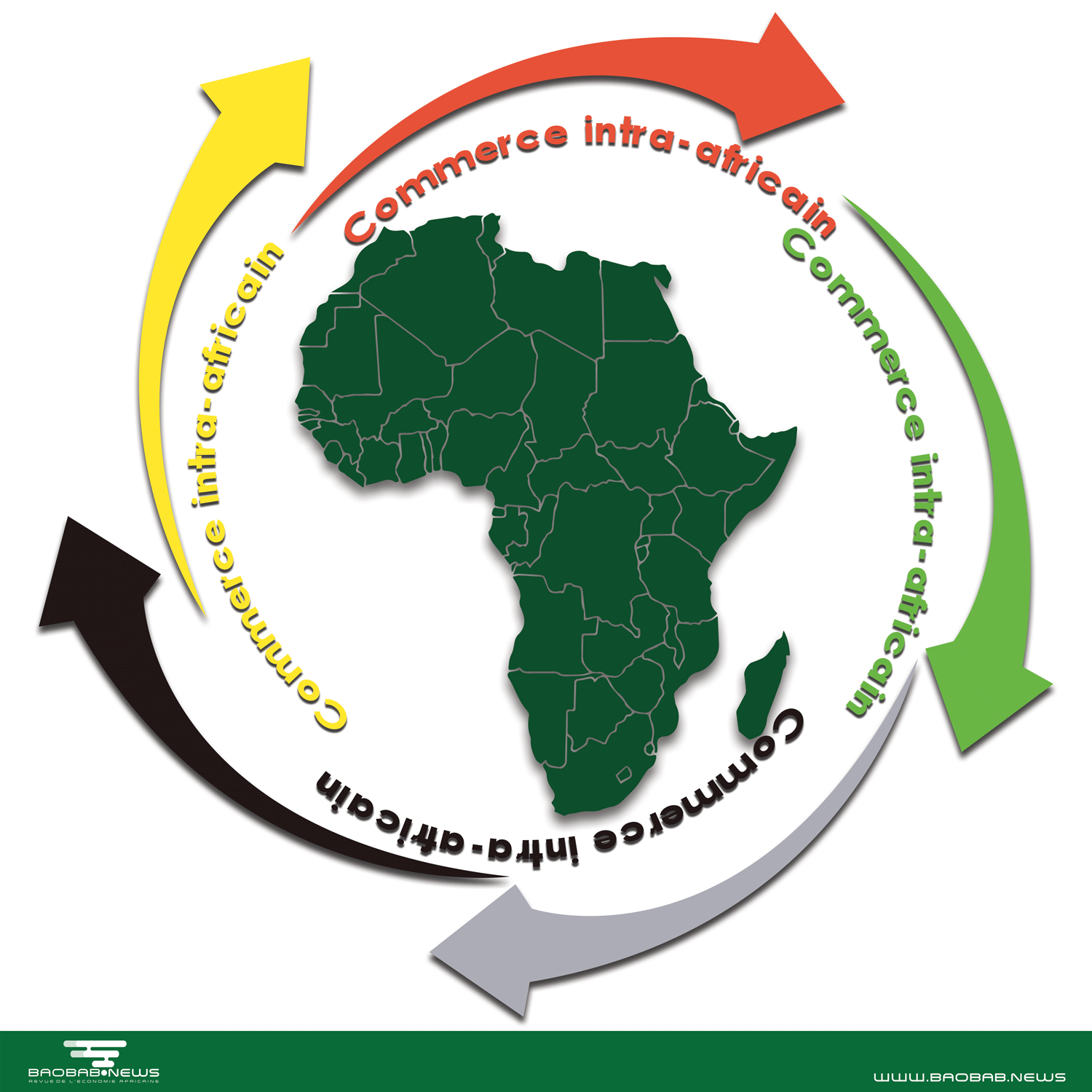 Le commerce intra-Africain se heurte à plusieurs frontières terrestres
Source: CEA à partir des données de la CNUCED
La Zone de libre-échange continentale africaine en bref
ECA
La Zone de libre-échange continentale africaine en bref
ECA
Modalité de libéralisation tarifaire
Calendrier des différentes phases de négociation
Impacts potentials de la mise en oeuvre ZLECAf dans la CEDEAO
Sur les exportations totales(US$ bn): +0.9%(LAS); +1.0% (HAS)
Sur le PIB (US$ bn): +0.12%(LAS); +0.15% (HAS)
Impacts potentials de la mise en oeuvre ZLECAf dans la CEDEAO
Changement export ECOWAS vers Afrique par secteurs ($US bn)
Changement export ECOWAS vers Afrique Vs RdM ($US bn)
Impacts potentials de la mise en oeuvre ZLECAf dans la CEDEAO
Changement export pays ECOWAS vers partenaires Afrique, %, en 2040
Changement export pays ECOWAS vers partenaires Afrique par secteurs, scénario intermédiaires, %, 2040
Impacts potentials de la mise en oeuvre ZLECAf dans la CEDEAO
Changement revenu réel pays ECOWAS, baseline sans ZLECAf en 2040, %: +0.41% (LAS) et +0.44%(HAS)
Changement revenu fiscal pays ECOWAS, %, baseline sans ZLECAf en 2040: -4.2% (LAS) á -4.7%(HAS)
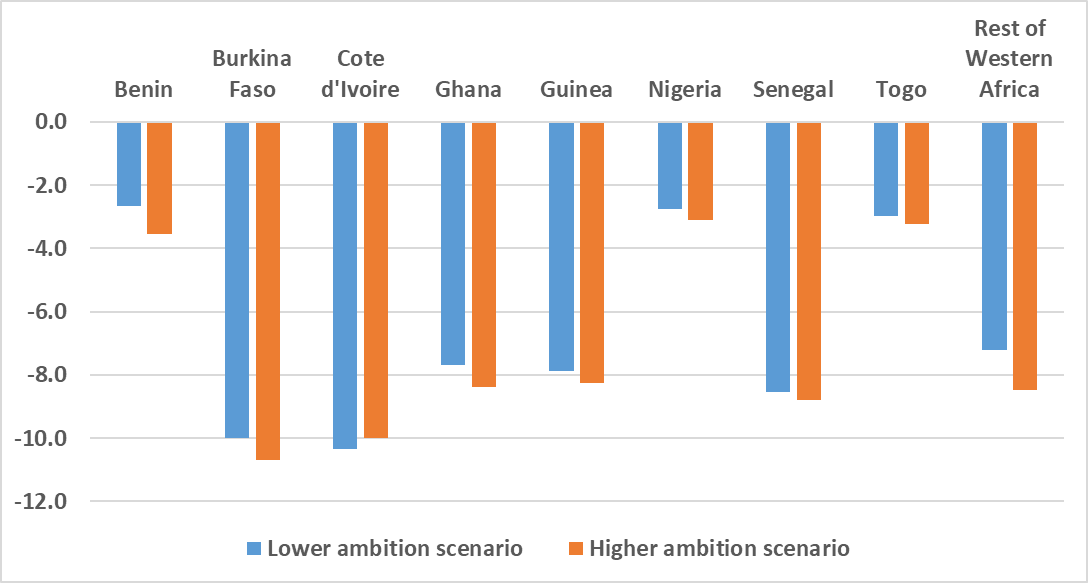 Situation des ratifications de la ZLECAf au 31 Janvier 2021
Défis et opportunités majeurs de mise en œuvre de la ZLECAf
Appui á la mise en œuvre de la ZLECAf dans la CEDEAO
Recommandations aux médias
Merci pour votre attention